Figure 2.  The Abca12 −/− mice reproduce human HI phenotype. ( A ) The Abca12 −/− mice were born ...
Hum Mol Genet, Volume 17, Issue 19, 1 October 2008, Pages 3075–3083, https://doi.org/10.1093/hmg/ddn204
The content of this slide may be subject to copyright: please see the slide notes for details.
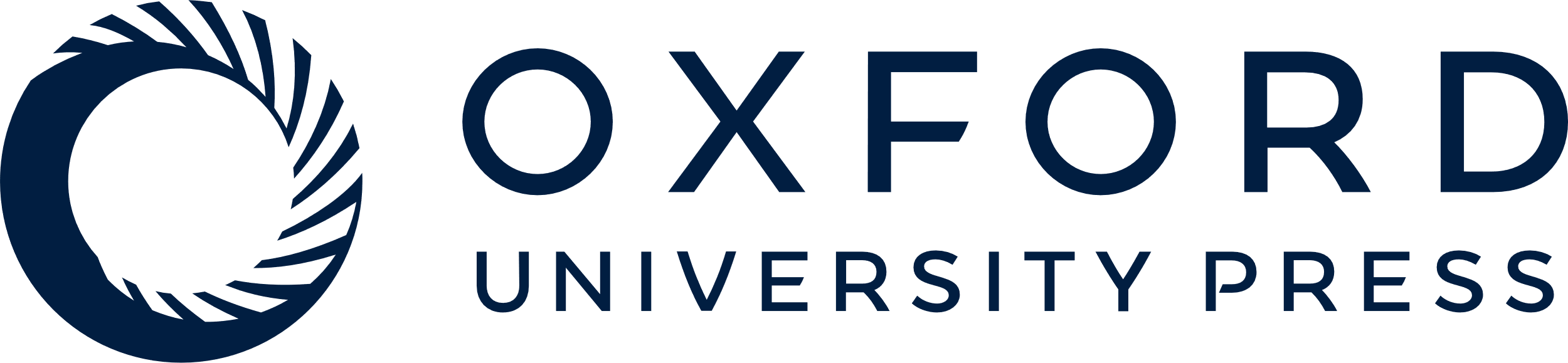 [Speaker Notes: Figure 2.  The Abca12 −/− mice reproduce human HI phenotype. ( A ) The Abca12 −/− mice were born with smaller bodies. Erythematous, less flexible skin covered the entire body and the epidermis exhibited much reduced flexibility (bottom, left). There was no significant difference between Abca12 −/− and WT fetuses at E15.5 (upper, left and right). However, at E18.5, Abca12 −/− mice developed firm and shiny skin and rigid limbs (middle, left). ( B,D and F ) The Abca12 −/− mice developed skin fissures (D) and eversions of the lips (eclabium) (F). ( C,E and G ) Typical clinical features of an HI patient, including skin fissures (E) and eclabium (G). 


Unless provided in the caption above, the following copyright applies to the content of this slide: © The Author 2008. Published by Oxford University Press. All rights reserved. For Permissions, please email: journals.permissions@oxfordjournals.org]